ECEN 615, Fall 2023Methods of Electric Power System Analysis
Class 3: Power Calculations Review
Prof. Adam Birchfield
Dept. of Electrical and Computer Engineering
Texas A&M University
abirchfield@tamu.edu
Announcements
Get PowerWorld installed
Watch the videos on the website if you need more background review
RSVP to the EPG dinner if you’d like to join
Distance students, send your paragraphs for class discussion to me by email by 5pm Mondays for the prior week. If you haven’t sent last weeks, go ahead and send it by tomorrow.
Power Systems Operate on Many Time Scales
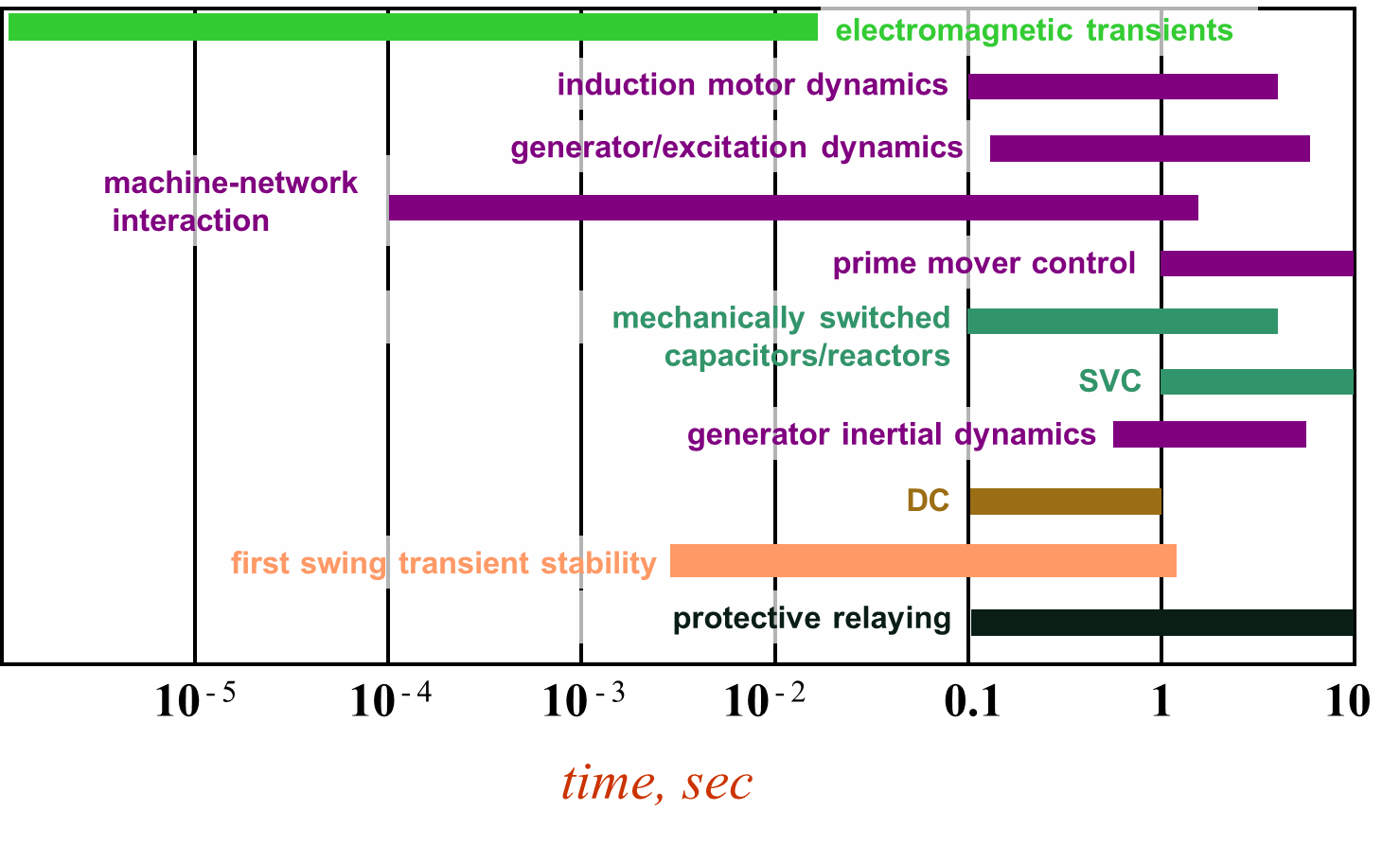 Slide source: Prof. George Gross UIUC ECE 530
Power Systems Operate on Many Time Scales
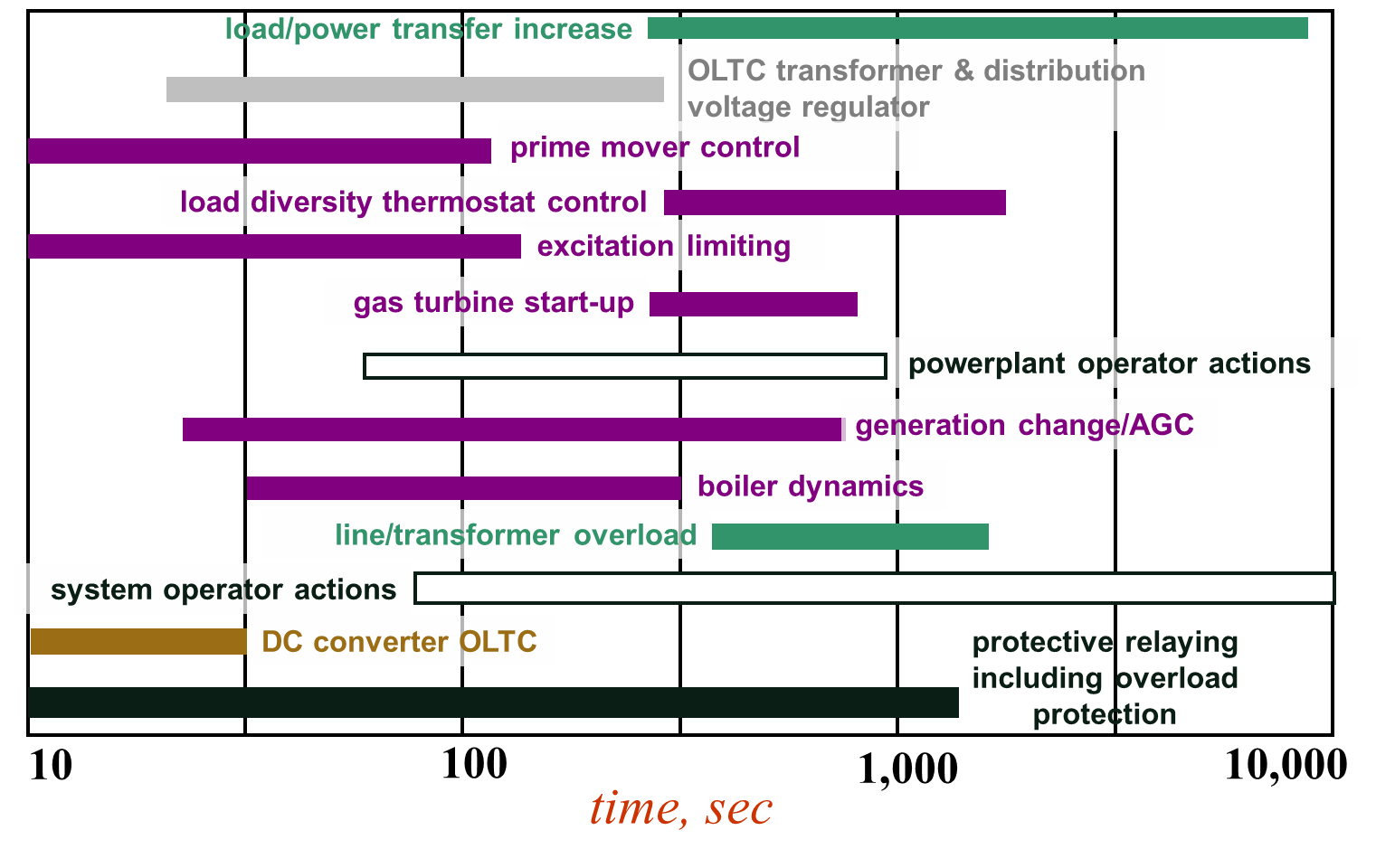 Slide source: Prof. George Gross UIUC ECE 530
Power System Operation Regimes
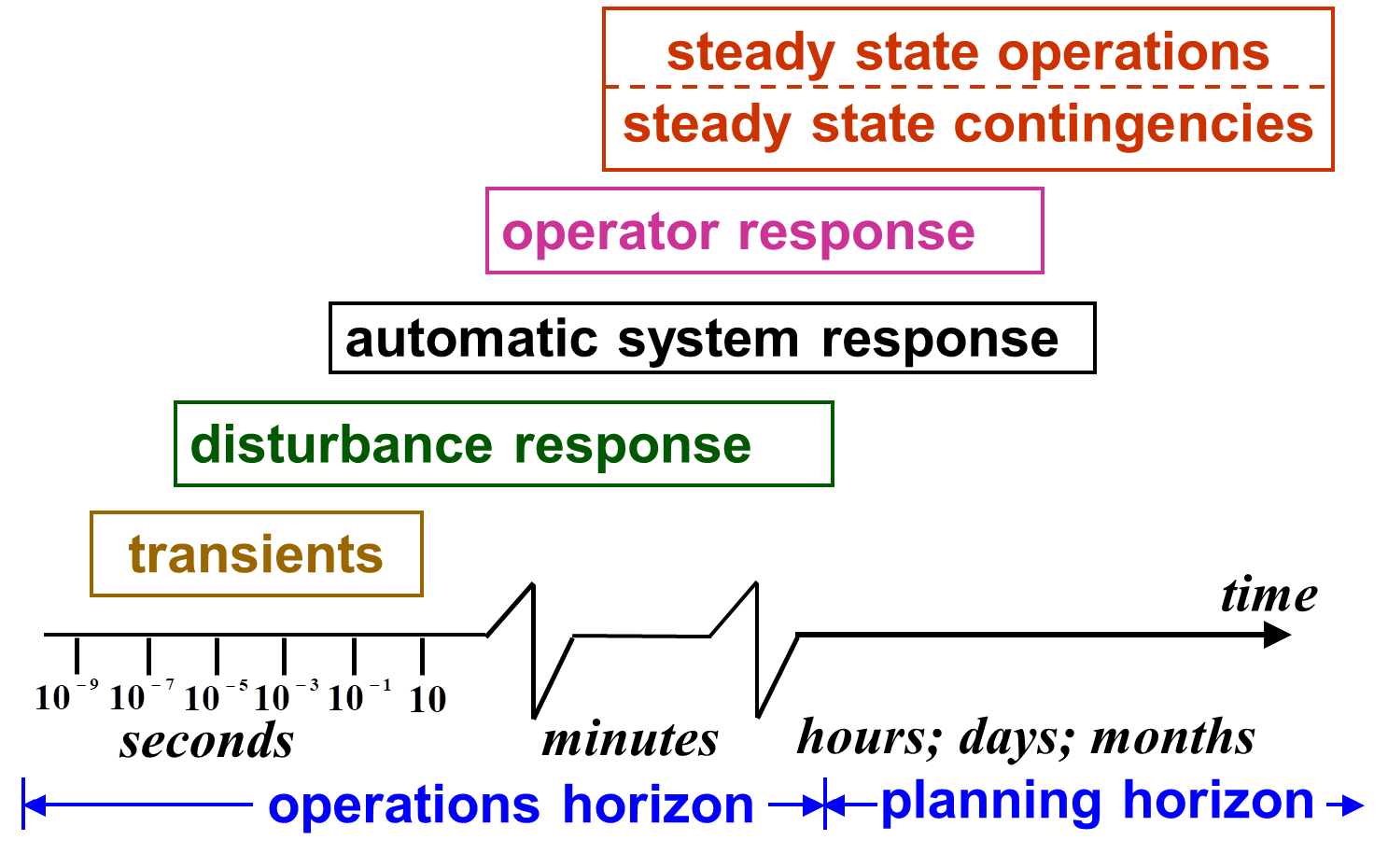 Slide source: Prof. George Gross UIUC ECE 530
Generation Control and Scheduling Example
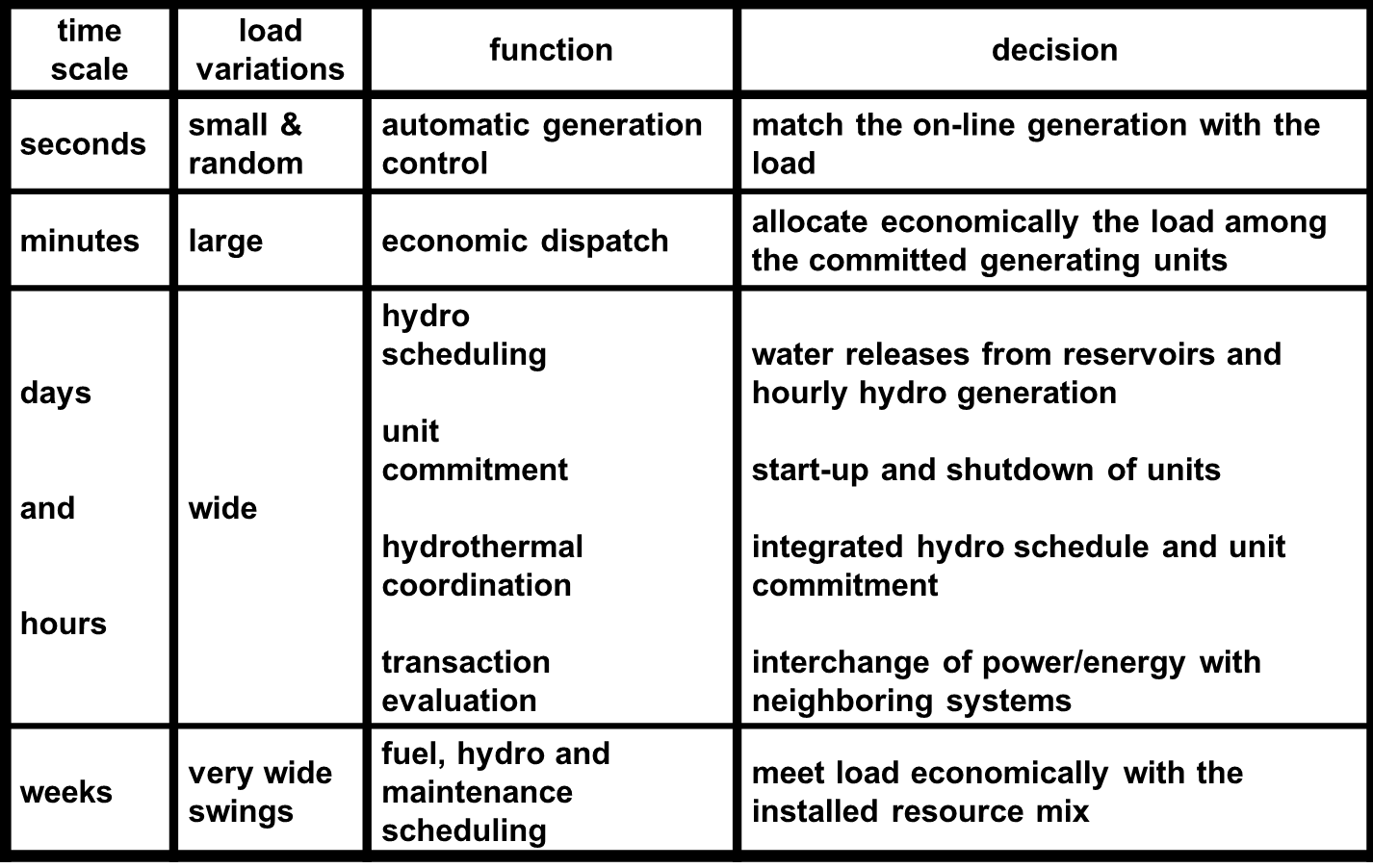 Slide source: Prof. George Gross UIUC ECE 530
Static Power System Analysis
One of the most common power system analysis tools is the power flow, which tells how power flows through a power system in the quasi-steady state time frame
Load flow is an alternative name for power flow; both terms have been used interchangeably for at least 50 years.  I prefer power flow because the power flows, not the load
The power flow can be used to model the full, three-phase system, but usually (practically always) for transmission system analysis the system is assumed to be balanced.  Hence a per phase equivalent model is used.
Exercise: Solve This Circuit
How do we solve this DC circuit for different values of P?
Exercise: Problem 1
Workspace
Workspace
Workspace
Exercise: Problem 2
Workspace
Workspace
Workspace
Workspace
Exercise: Problem 3
Workspace
Workspace
Reference Notes from the Videos
The Power Flow Problem
What we know:
Generator real power
Generator voltage magnitude
Load real and reactive power
What we don't know:
Bus voltage angles
Non-generator bus voltage magnitude
Generator reactive power
Current injections of generators or loads
Note that the problem is formulated with power values, not current, so we cannot use the Y-bus equations directly
Power flow problem is non-linear
Power Flow Problem Variables
Power Flow Bus Types
Newton-Raphson Method
Multi-Variable Newton-Raphson
Jacobian Matrix
Multi-Variable Newton-Raphson Example